Chapter 15
Air Pollution and Stratospheric Ozone Depletion
Our Atmosphere IS a Resource
Atmospheric Composition
N2 78.08%
O2  20.95%
Argon  0.93%
Carbon dioxide 0.04% (400 ppm)

Ecosystem services
Blocks UV radiation
Moderates the climate
Redistributes water in the hydrologic cycle
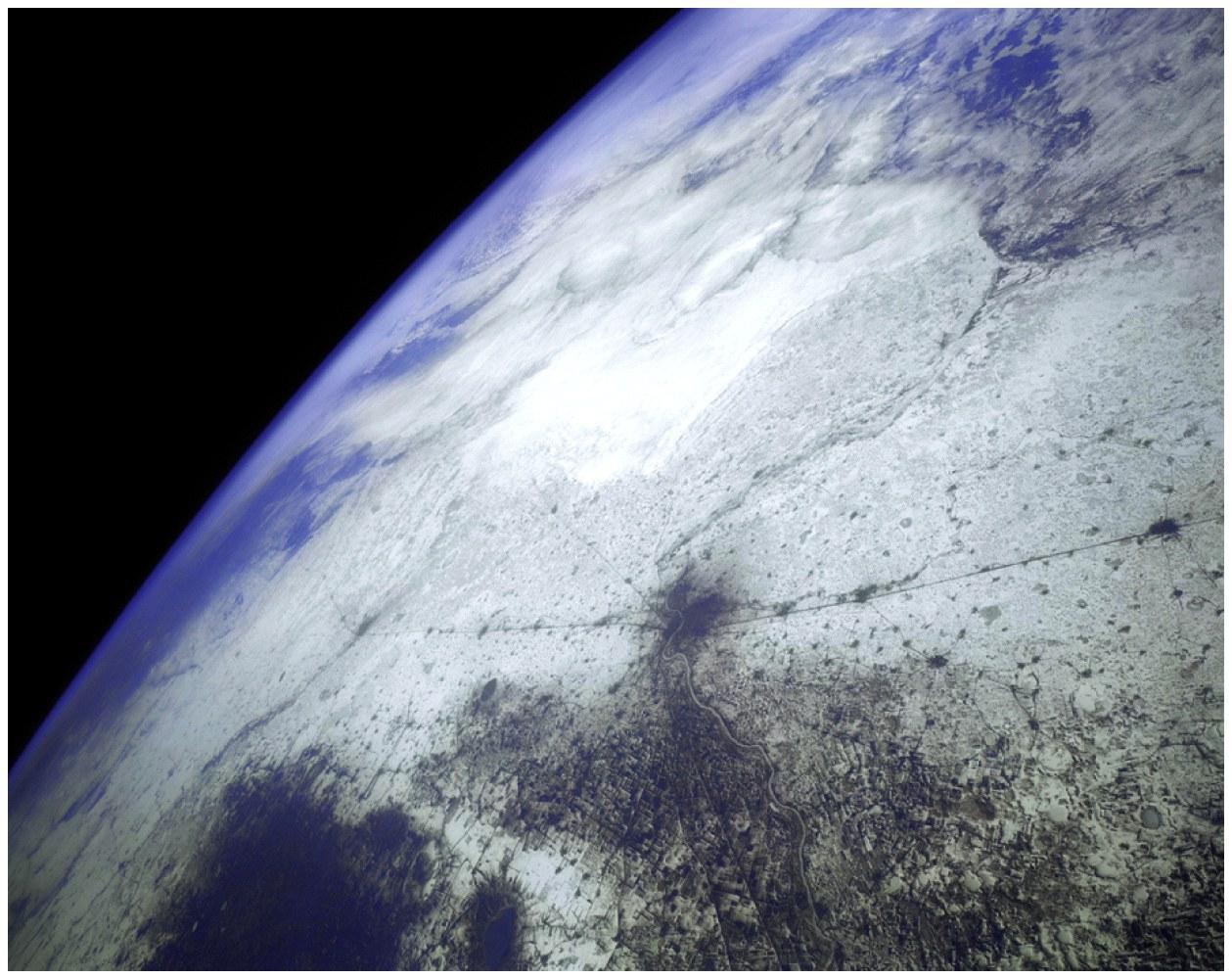 Air Pollutants: Found Through the Entire Global System
Air Pollution: Found in troposphere. Introduction of chemicals, particulate matter, or microorganisms into the atmosphere at concentrations high enough to cause harm. 

Connected system. 
Natural or anthropogenic.
Natural Sources of Air Pollution
Volcanoes
Lightning
Forest fires
Plants
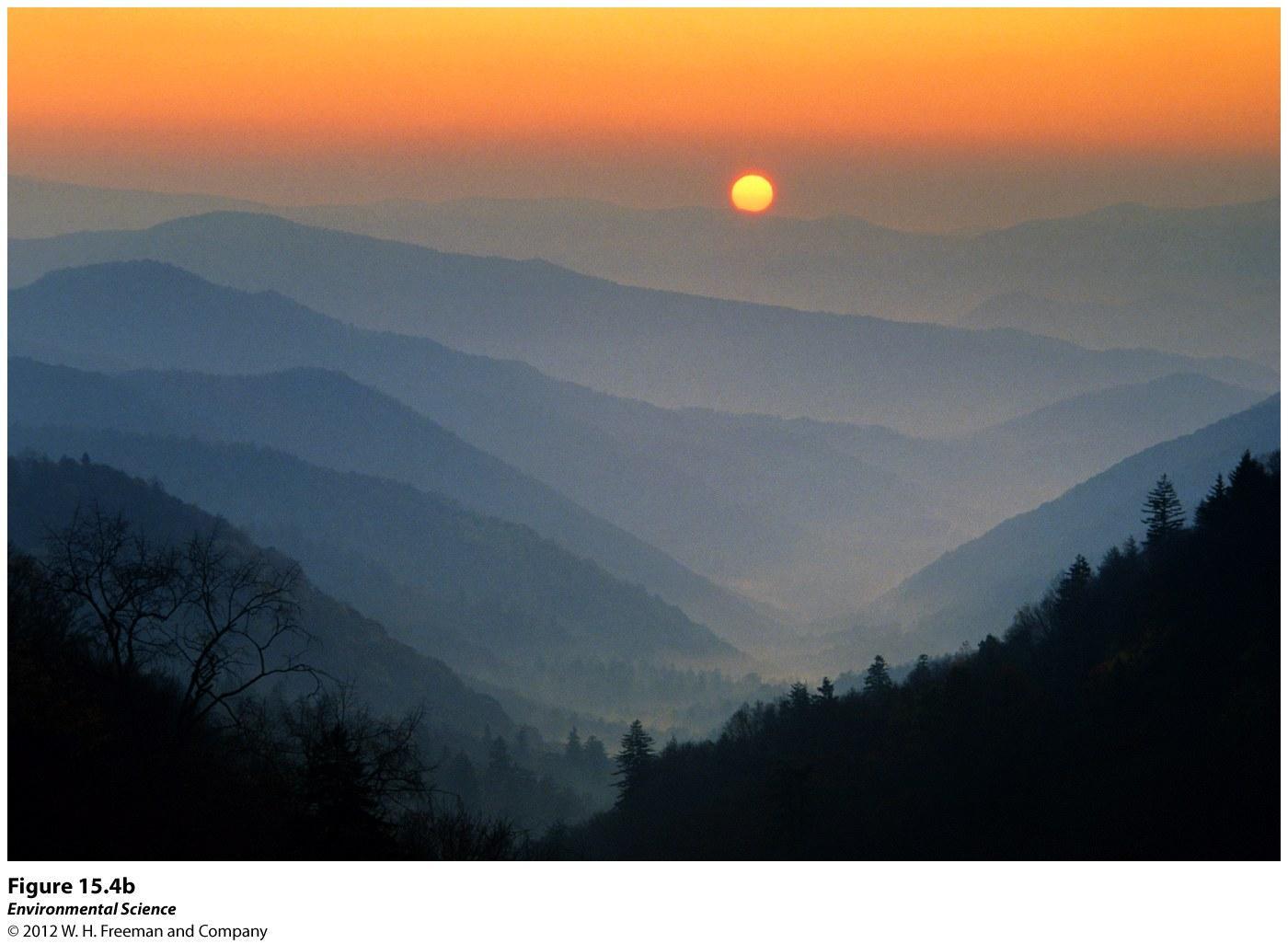 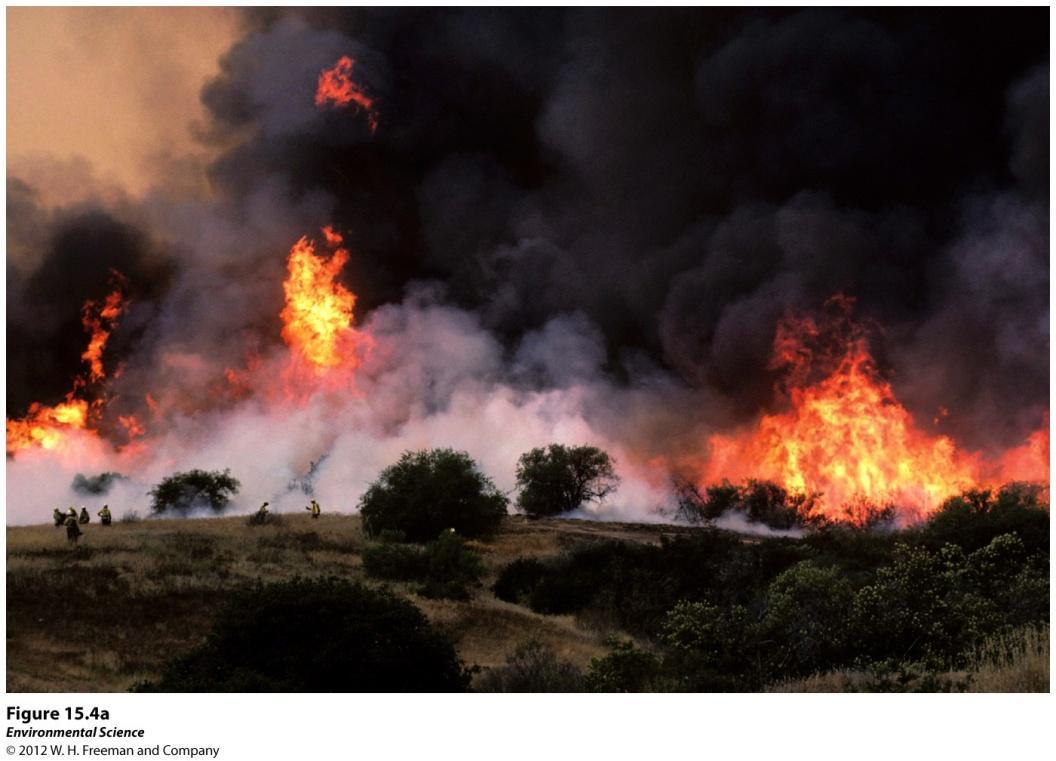 Pollution: Natural and Human Made
Natural

Volcanoes: sulfur dioxide, particulate matter, carbon monoxide, and nitrogen oxides. 
Forest Fires: particulate matter, nitrogen oxides, and carbon monoxide. 
Living plants: VOCs (ethylene and terpenes). 

Sulfur dioxide emissions are 30% natural, nitrogen oxide are 44% natural, and VOCs are 89% natural.
Anthropogenic Sources of Air Pollution
On-road vehicles
Power plants
Industrial processes
Waste disposal (incineration)
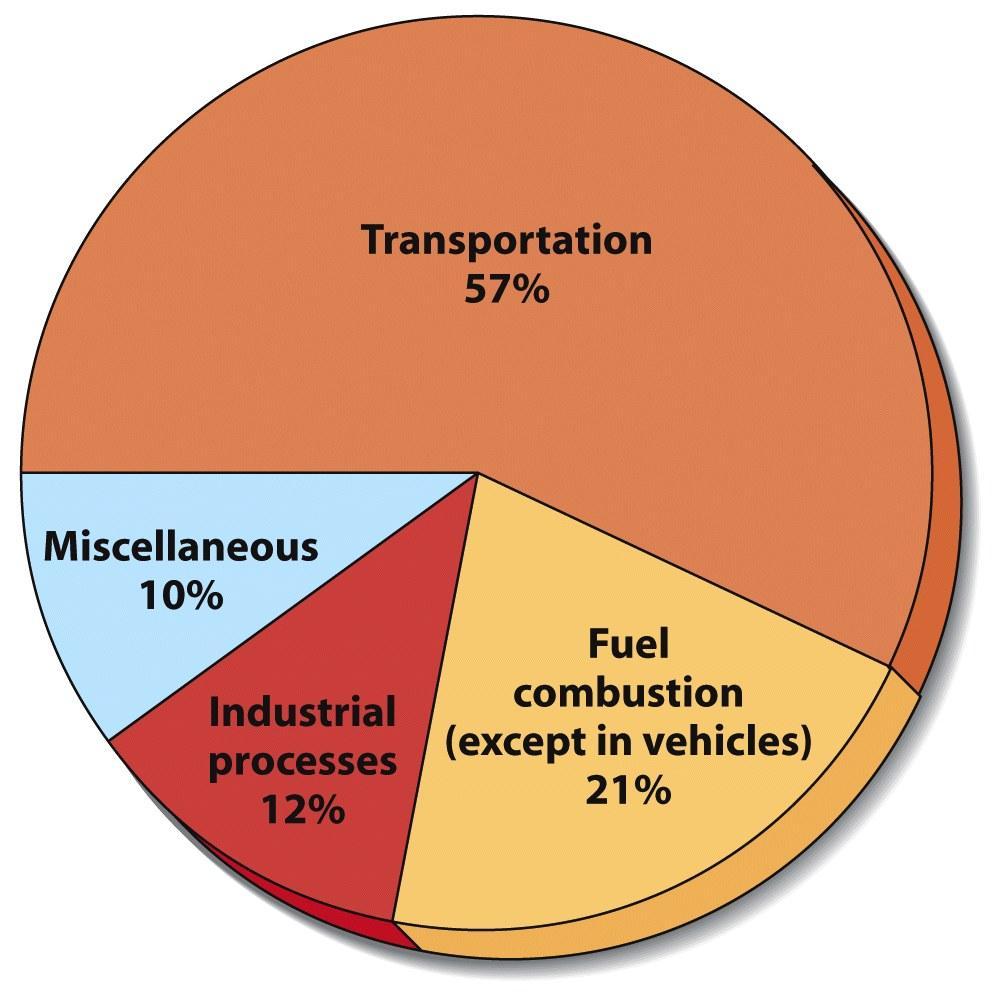 Air Pollution Around the World
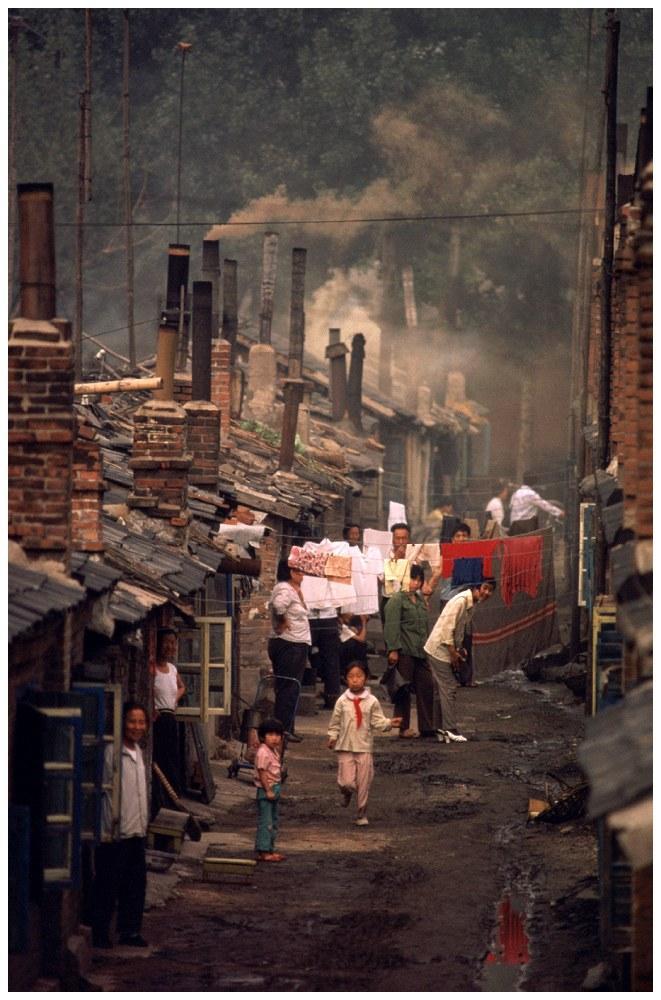 Air quality is deteriorating rapidly in developing countries

China has an especially bad problem with Particulate Matter & smog

Developing countries have older cars
Still use leaded gasoline

5 worst cities in world
Beijing, China; Mexico City, Mexico; Shanghai, China; Tehran, Iran; and Calcutta, India
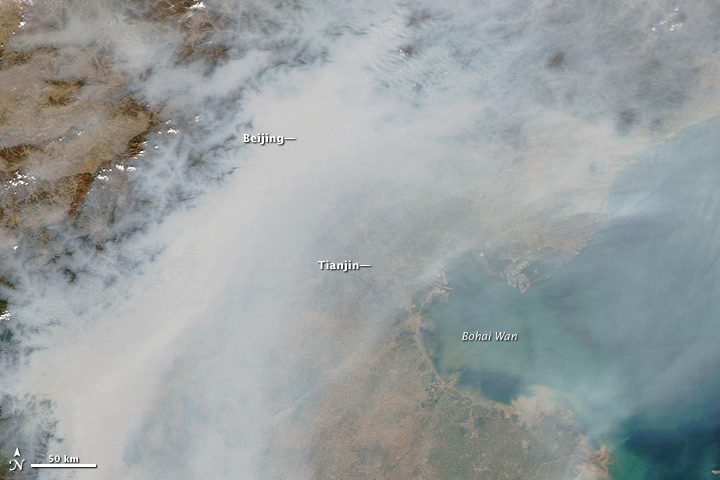 Major Air Pollutants
There are six Criteria Pollutants that are regulated by the Clean Air Act(1970)under National Ambient Air Quality Standards (NAAQS)
SO2    	(Sulfur Dioxide)				Primary
NOx     	(Nitrogen Oxides)			Primary
CO     	(Carbon Monoxide)			Primary
PM    	(Particulate Matter)		Primary
O3         	(Ozone)				       Secondary
Pb    	 	(Lead)					       Primary
Anthropogenic Emissions

Monitored by the EPA. 
Clean Air Act and amendments require that the EPA establish standards to control pollutants. 
All criteria air pollutants have decreased in the US over the last two decades.
Other air pollutants not on the NAAQS list (but still important):
CO2  		(Carbon Dioxide)
Hg			(Mercury)
VOC’s    	(Volatile Organic Chemicals)
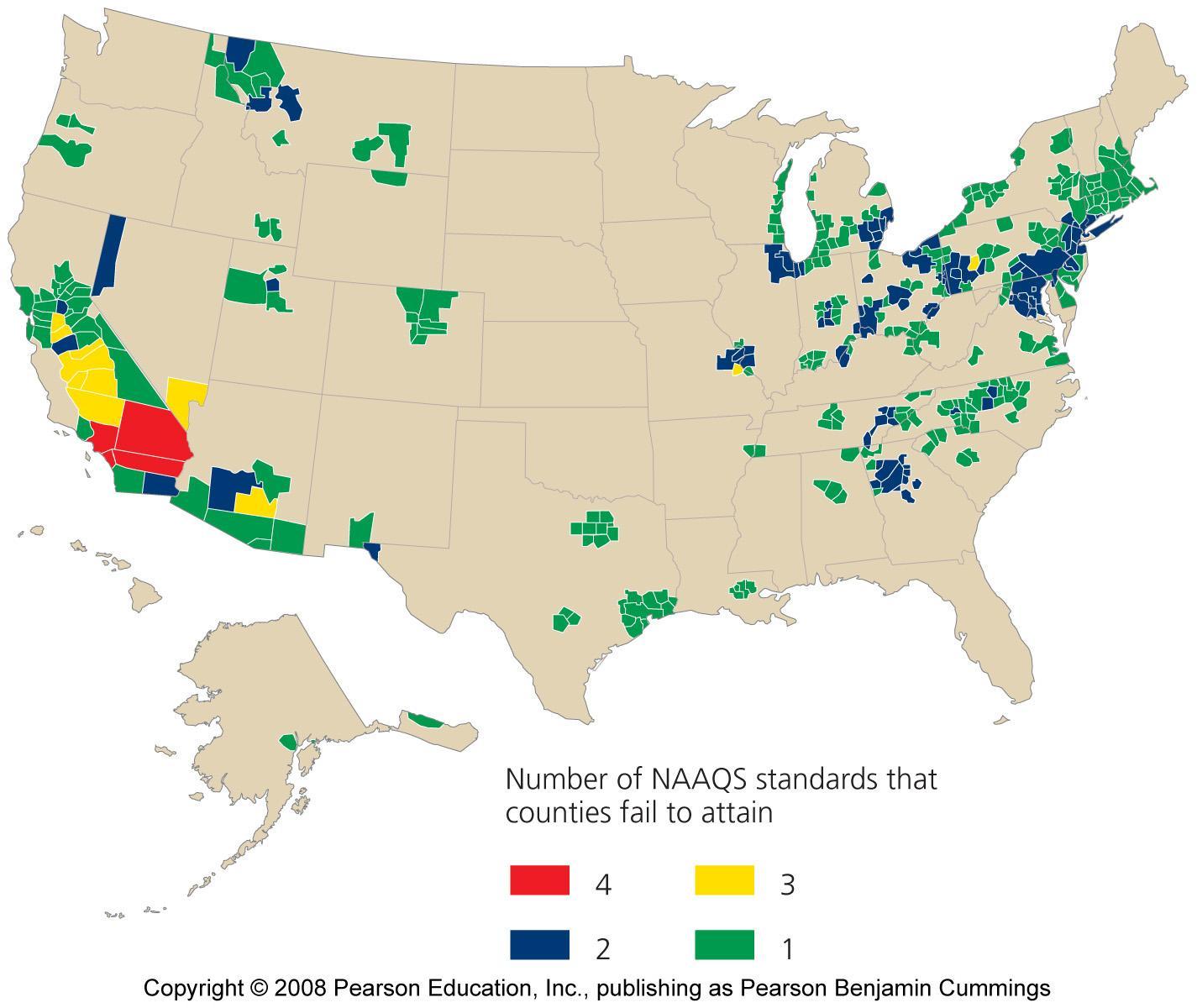 17_11.JPG
[Speaker Notes: Figure 17-11

Title: 
EPA's national ambient air quality standards.

Caption: 
Roughly 122 million Americans live in counties that in 2005 failed to meet the EPA's national ambient air quality standards (NAAQS) for at least one criteria pollutant. This map shows counties that failed to attain the standards for one (green) through four (red) of the six criteria pollutants. Data from U.S. EPA.

Notes:

Keywords: 
atmosphere, air pollution, criteria pollutants]
Primary and Secondary Pollutants
Primary Pollutants

Come directly out of the smokestack, exhaust pipe or natural emission source. 
CO, CO2, SO2, NOx and most suspended particulate matter. 
Includes many VOCs
Secondary Pollutants

Primary pollutants that have undergone transformation in the presence of sunlight, water, oxygen and other compounds. 
Occurs more in the day within wet environments. 

Ozone: Formed as a result of the emission of the primary pollutants NOx and VOCs in the presence of sunlight. 

Sulfate (SO42-)  and nitrate (NO3-) the main components of acid deposition are secondary pollutants.
Major Air Pollutants
Sulfur dioxide (SO2) and sulfuric acid:
About 1/3 of SO2 occurs naturally (volcanoes & fires)
About 2/3 from human sources (mostly metal production & combustion of coal and oil).

S + O2 = SO2 (Primary Air Pollutant)

2 SO2 + O2  = 2 SO3 (Secondary Air Pollutant)

SO3 + H2O = H2SO4 (Sulfuric Acid – Acid Rain)
SO2 leads to formation of Industrial Smog
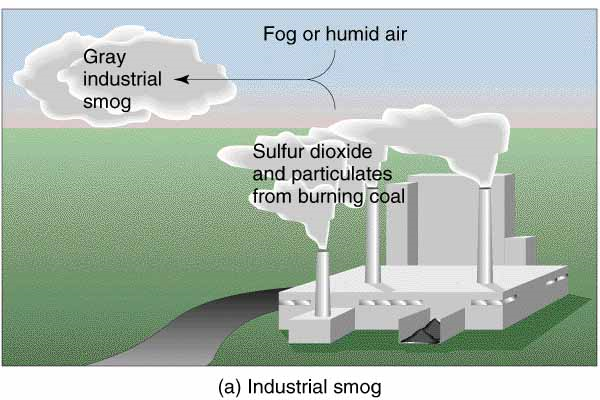 Major Air Pollutants
Carbon oxides:  
Carbon monoxide (CO) is a highly toxic gas that forms during the incomplete combustion of carbon-containing materials.

93% of carbon dioxide (CO2) in troposphere occurs as a result of the carbon cycle (7% anthropogenic)
Major Air Pollutants
Suspended particulate matter (PM):
Consists of a variety of solid particles and liquid droplets
Natural sources: Volcanoes, fires, pollen, dust
Anthropogenic sources: FF combustion, agriculture

The most harmful forms of PM are fine particles (“PM-10”, with an average diameter < 10 micrometers) and ultrafine particles  (“PM-2.5”).
PM causes ~60,000 premature US deaths per year
Major Air Pollutants
Nitrogen oxides and nitric acid:  
Nitrogen oxide (NO) forms when nitrogen and oxygen gas in air react at the high-combustion temperatures in automobile engines and coal-burning plants. NO can also form from lightening and certain soil bacteria.
NO reacts with air to form NO2.
NO2 reacts with water vapor in the air to form nitric acid (HNO3) and nitrate salts (NO3-) which are components of acid deposition.
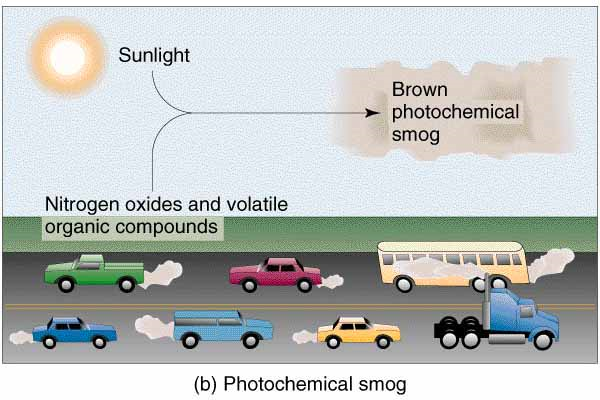 Major Air Pollutants
Ozone (O3):
Is a highly reactive gas that is a major component of photochemical smog.
It is a secondary air pollutant
It can 
Cause and aggravate respiratory illness (soft tissues).
Aggravate heart disease.
Damage plants, rubber in tires, fabrics, and paints.
Lead (Pb)

Trace metal, occurs naturally in rock and added to gas and oil. 
Traveled in the air and was deposited all over the globe. 
Phased out in gas and oil from 1975-1996.
Mercury (Hg)

Found in coal and oil. 
Toxic to to central nervous systems.
Subject to bioaccumulation. 
Coal fired electricity generation present the largest source of mercury release.
Major Air Pollutants
Volatile organic compounds (VOCs):
VOCs include industrial solvents such as acetone, trichloroethylene (TCE), benzene, paints, vinyl chloride and fuels like gasoline.
Contribute to formation of Photochemical Smog
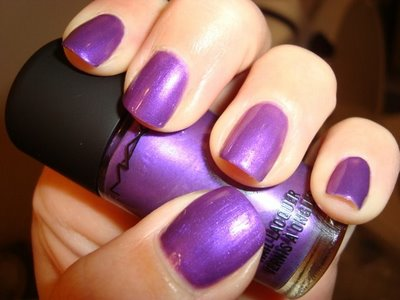 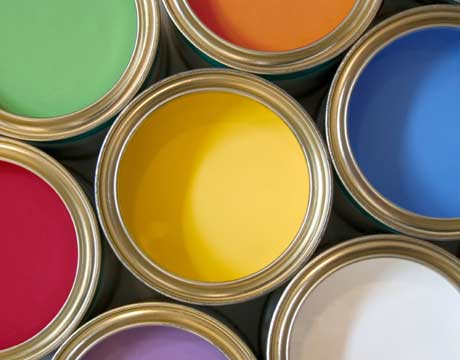 Smog

Photochemical Smog: oxidants such as ozone, also know as LA-type smog or brown smog. 

Sulfurous Smog: sulfur dioxide and sulfate compounds also known as London-type smog or gray smog. 

Atmospheric Brown Cloud: combination of ozone and particulate matter. Comes from combustion of fossil fuels and burning biomass.
Photochemical Smog
Smog and Ozone still present problems in the US.

Sunlight + Nitrogen Oxides + Few VOCs (forms) =s  Ozone

When sunlight dies down nitrogen oxide is still present and ozone combines with the NO and reforms into O2 and NO2.
When VOCs are present they combine with nitrogen oxide. 
This means the nitrogen oxide is not available  to break down ozone by recombining with it. 
Ozone then accumulates. 
Emissions of VOCs from vegetation increase as temperature increases. 
NOx increase as air-conditioning demands increase.
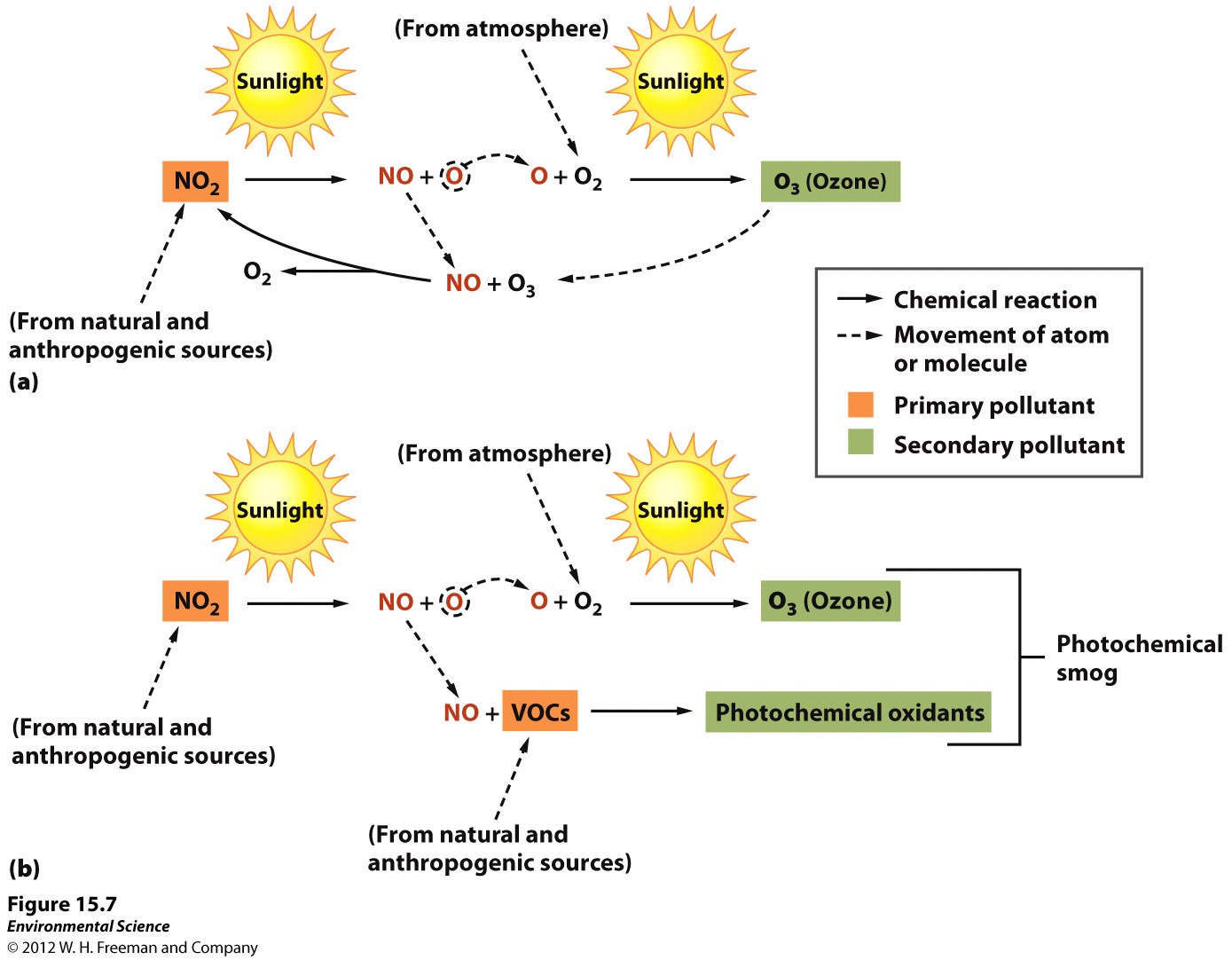 Thermal Inversions

When a layer of warm air covers cold air. 
Emissions can be trapped in the lower layer. 
Chinese city of Tianjin: turned off their central heating then suffered a cold spell. Emissions got trapped. Over 1,000 people suffered carbon monoxide poisoning. 11 people died.
Thermal Inversions make smog worse by trapping it under a layer of cold air
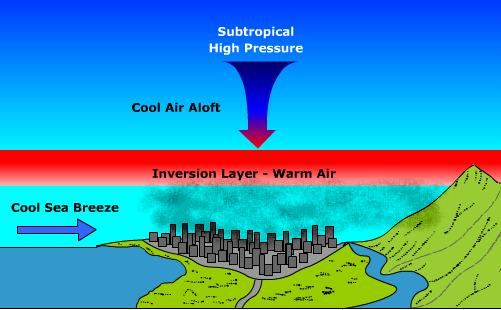